CODING

What is coding?

Coding gives students the opportunity to practice computational thinking: they learn to think like a computer, which  executes instructions to start a program.
Children do activities in  which they have to follow instructions do to something (for example a picture), like a computer.
STORYTIME

Let’s start with a story!

Flurry has lost his way
 
Flurry, a small ball of fur coming from planet Colourix, has lost his way.
He has come on Earth with his family, on vacation, by an amazing oval space shuttle.
One day, while playing with his brothers and sisters, he suddenly found himself alone in the wood.
The alien is very sad. He calls out loud his mum and dad, but nobody answers.
He tries to find his way, but he can only see lots of trees around him.
Flurry turns right, turns left, goes forward and backwards. there are lots of obstacles to overtake and he doesn’t know how to do it!
Will you help him find his way?
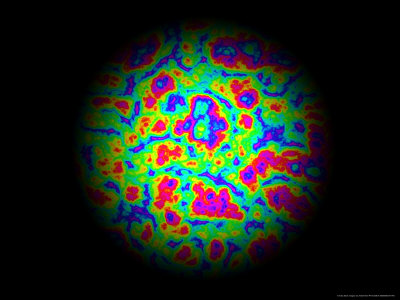 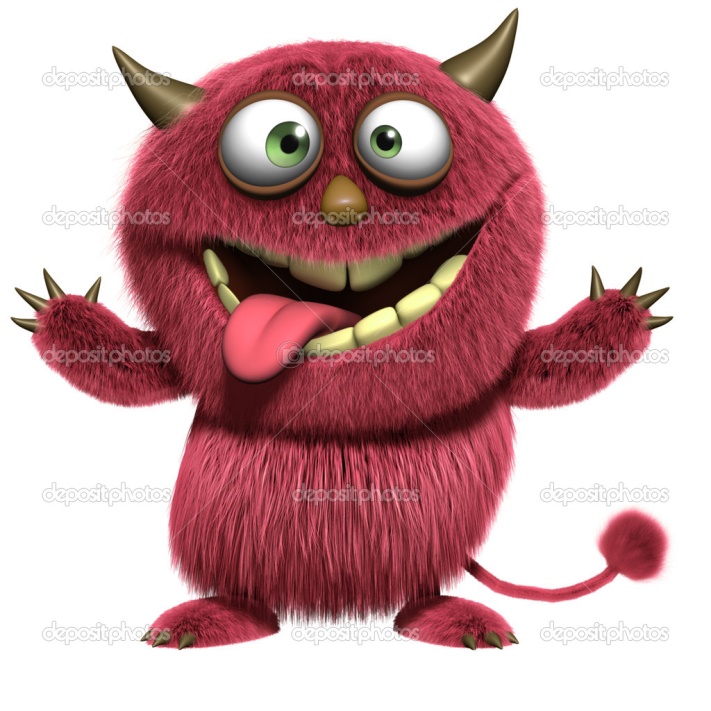 PLANET COLOURIX
FLURRY
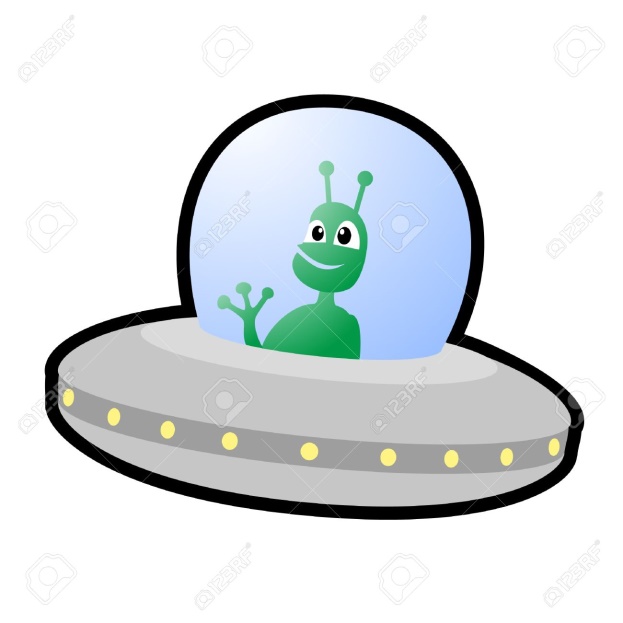 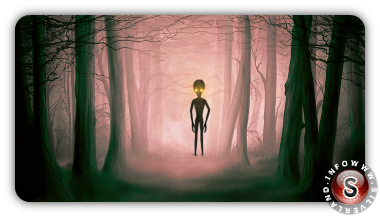 ALONE IN THE WOOD
SHUTTLE
STORY   SEQUENCES
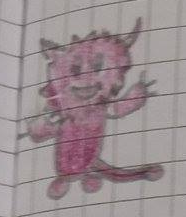 Flurry is an alien
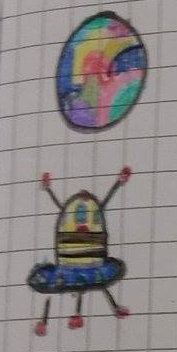 He arrived from  Colourix  with his shuttle
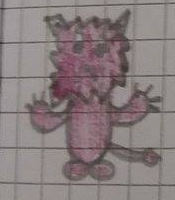 One day he gets lost in the wood. He’s alone and sad.
There are many obstacles. Flurry needs help!
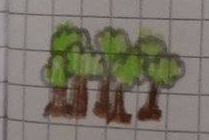 Let’s  do a grid on the floor, this is the wood.
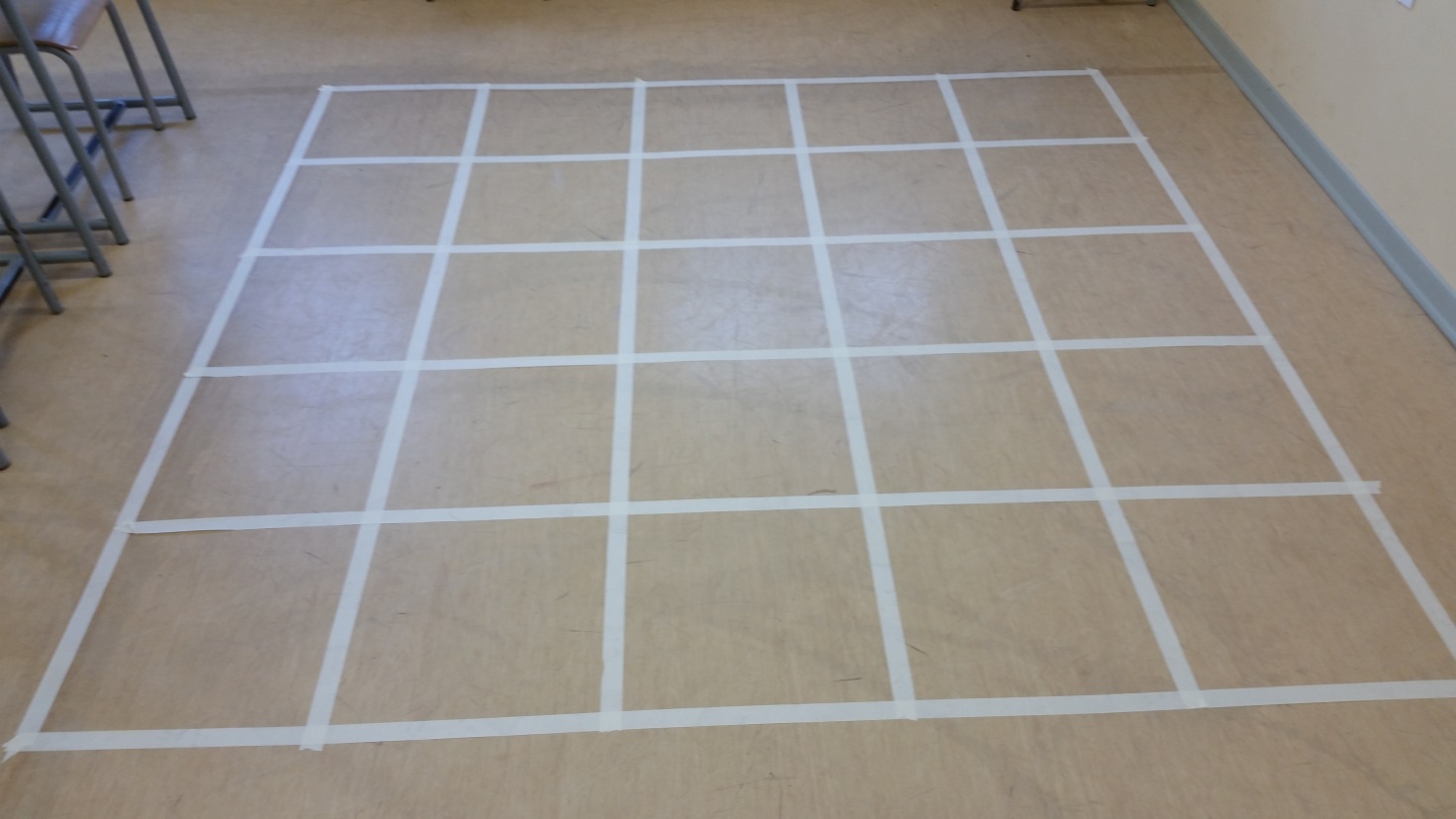 LET’S LEARN DIRECTIONS


Move forward

Turn right

Turn left
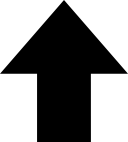 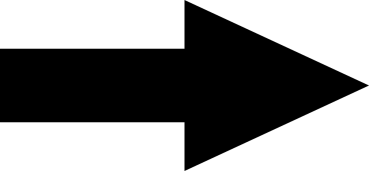 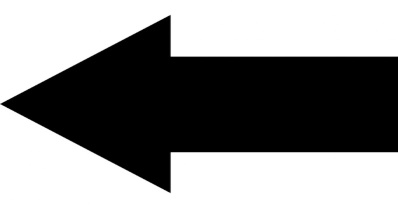 On the floor there are many obstacles (lake, wall, wolf,…).
 Children give directions to Flurry to help him avoiding obstacles and reach his destination
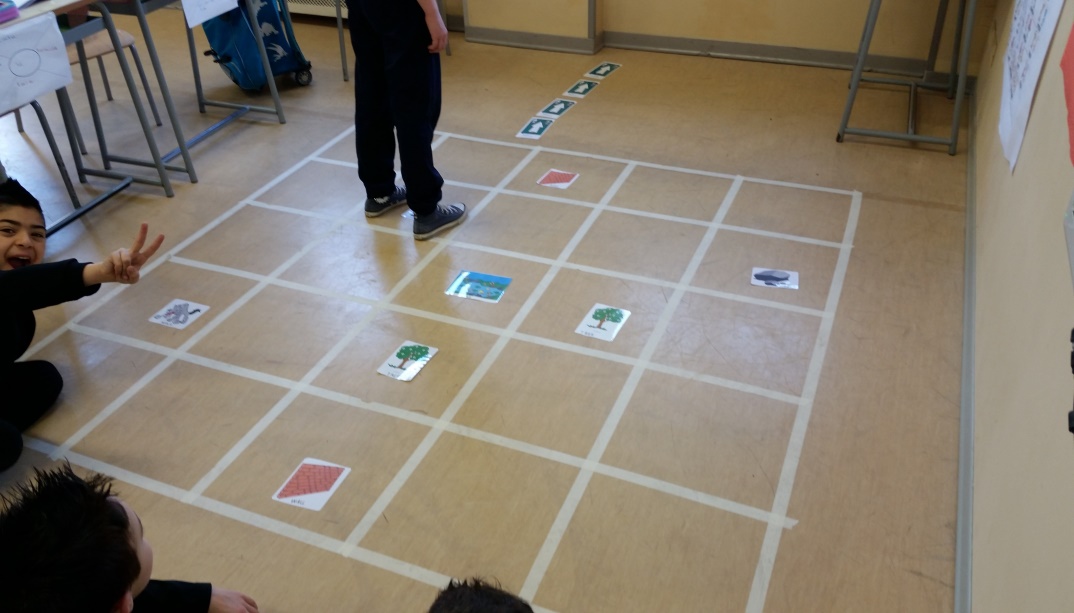 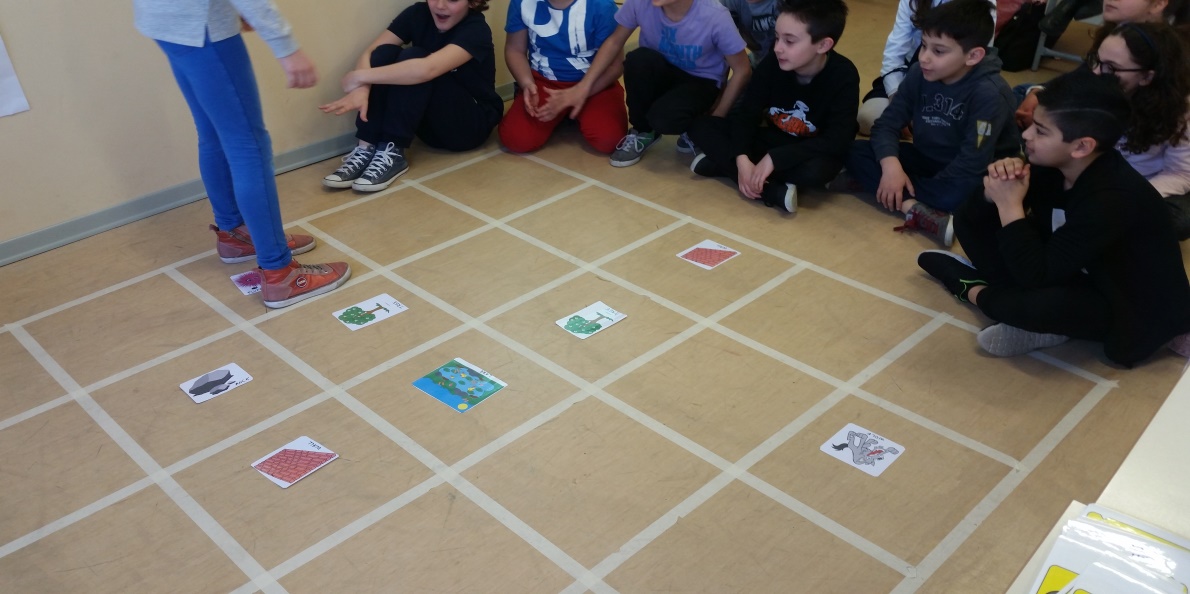 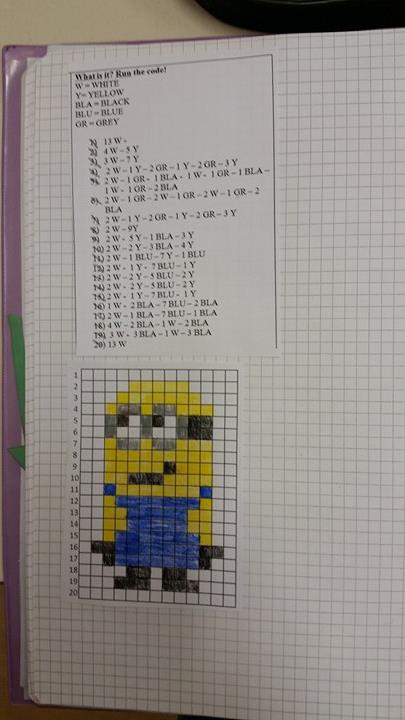 Children  enjoy themselves with pixel art and

 make drawings using a code.
What is it?
Run the code!
LEGEND
R = red
BR = brown
BLA= black
BLU=  blue
P = pink
W = white
Y = yellow
 
4W – 6R
3W – 10 R
3W – 3 BR – 3 P - 1 BLA – 1 P
2W – 1 BR – 1 P – 1 BR – 4 P – 1 BLA – 3 P
2W – 1 BR – 1 P – 2 BR – 4 P – 1 BLA – 3 P
3 W – 1 BR – 5 P – 4 BLA
4 W – 8 P
3 W – 2 R – 1  BLU – 2 R – 1 BLU – 2 R
 2W - 3 R – 1 BLU – 2 R – 1 BLU – 3 R
 1W – 4 R – 4 BLU – 4 R
1 W -  2 P -  1 R -  1 BLU – 1 Y – 2 BLU – 1 Y – 1 BLU – 1 R – 2 P
1 W – 3 P – 6 BLU -  3 P 
1 W – 2 P -  8 BLU – 2 P
3 W -  3 BLU – 2 W – 3 BLU
2 W – 3 BR – 4 W – 3 BR
 1 W – 4  BR – 4 W – 4 BR
FOR EXAMPLE THIS IS SUPER MARIO’S CODE
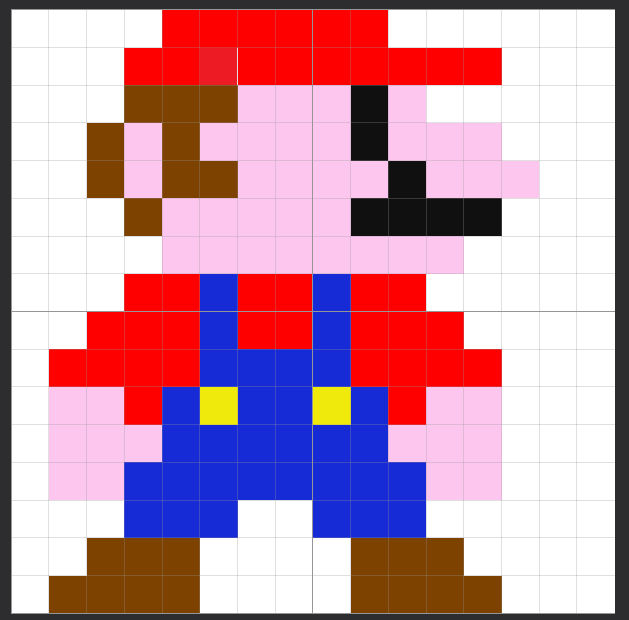 Children play interactive coding games on the web (code.org).
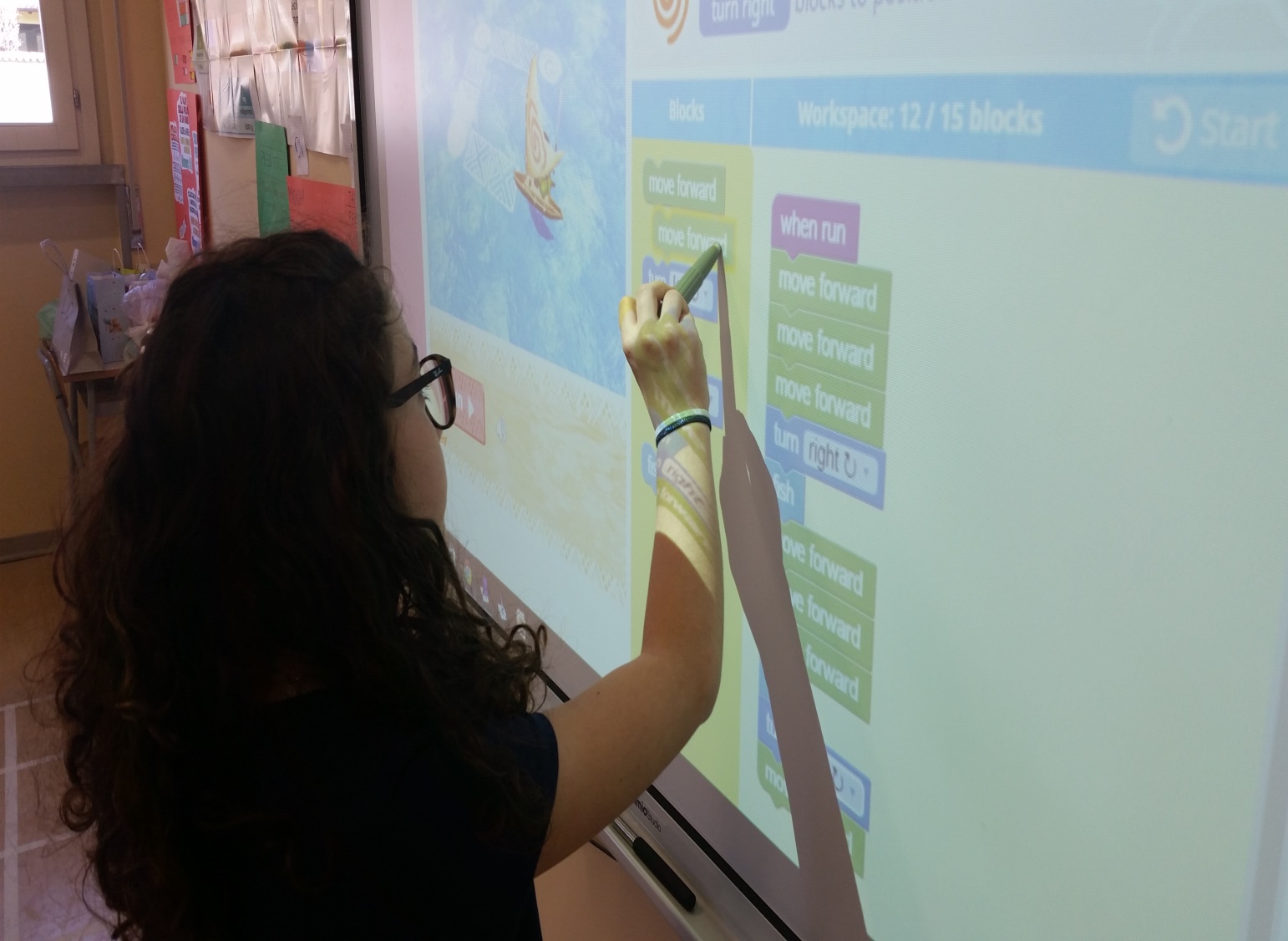 Children have to program the movements of a little robot.
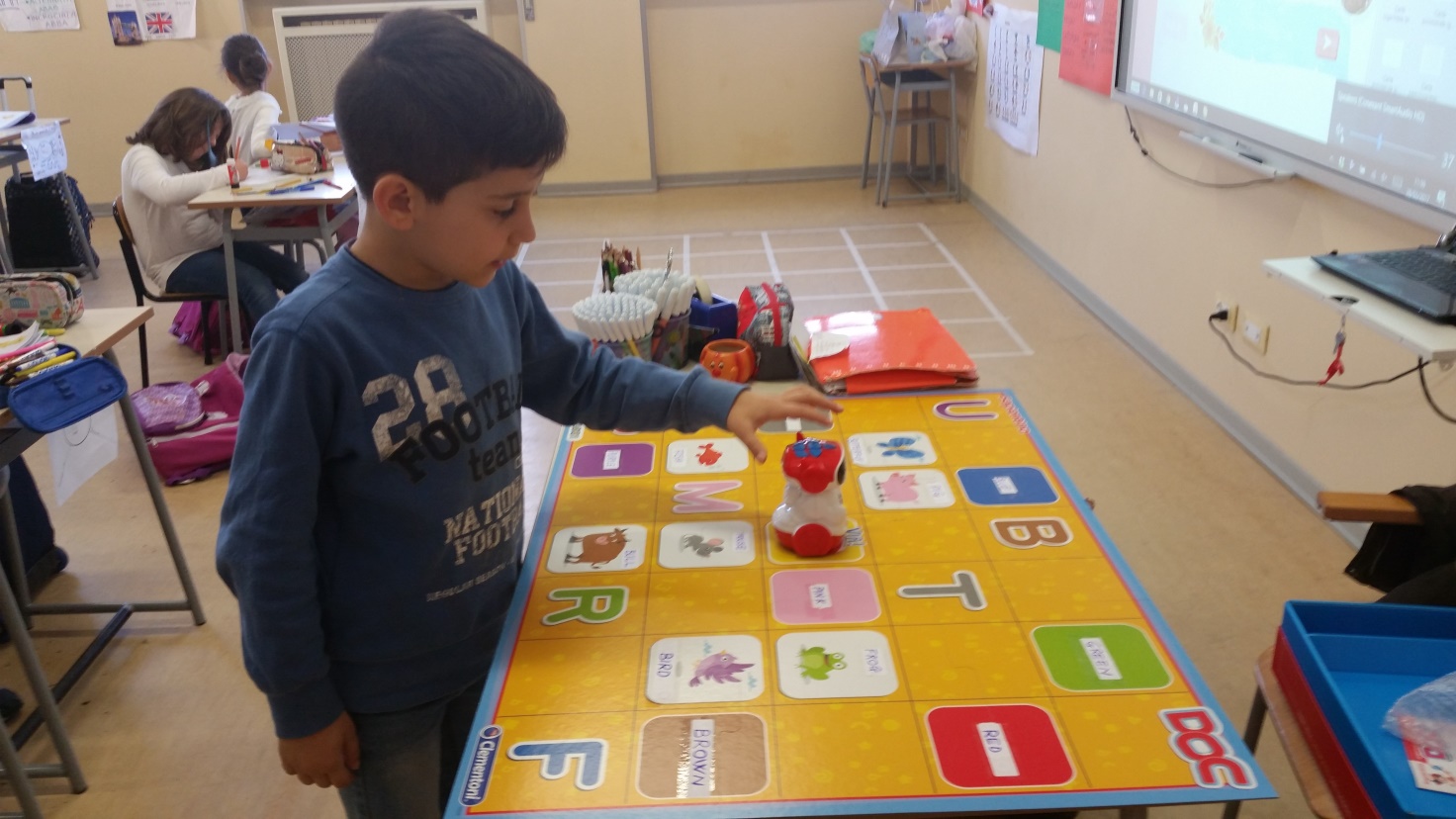 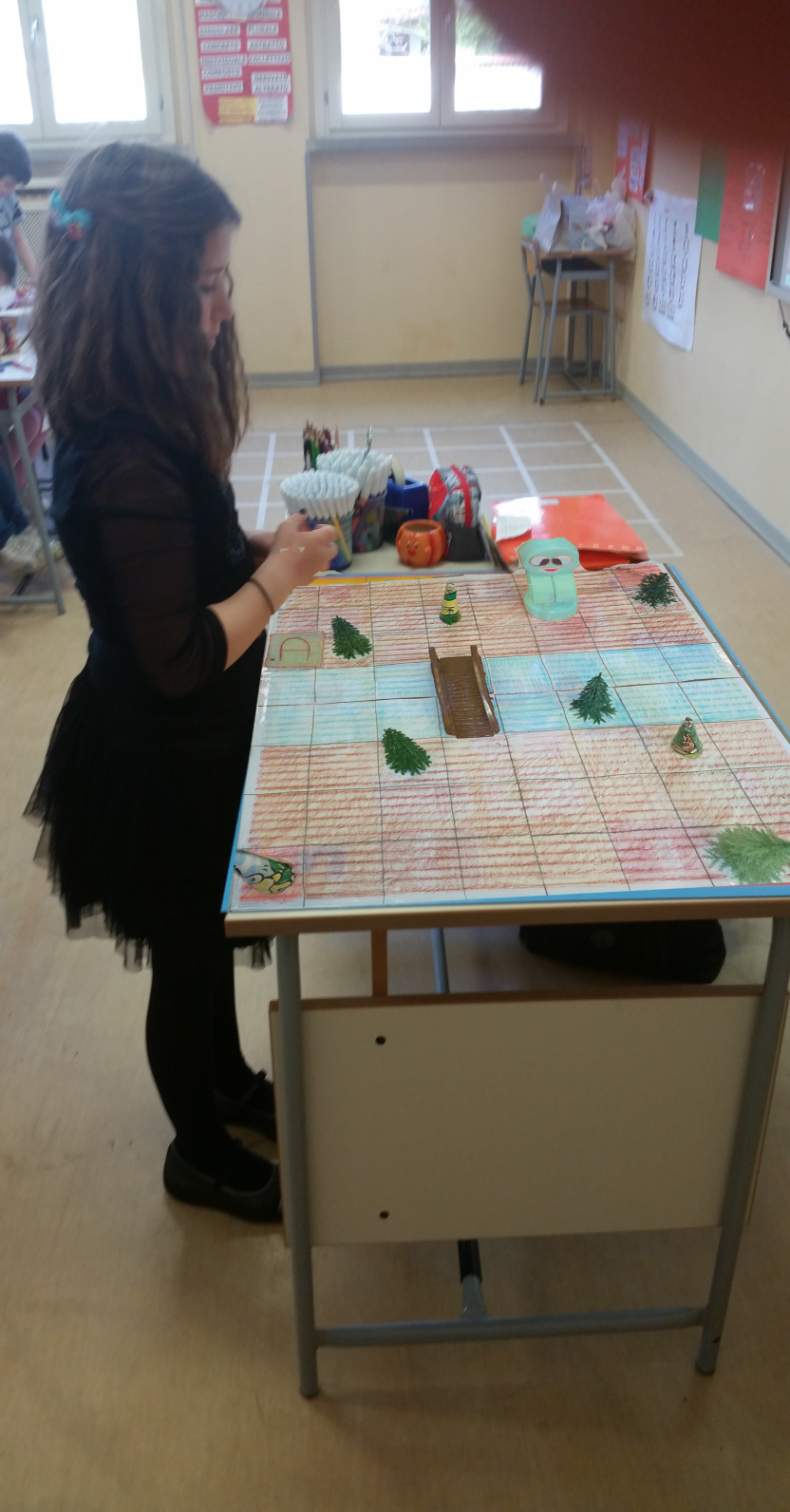 At the end children realize a big grid with 
   an object as  place card.
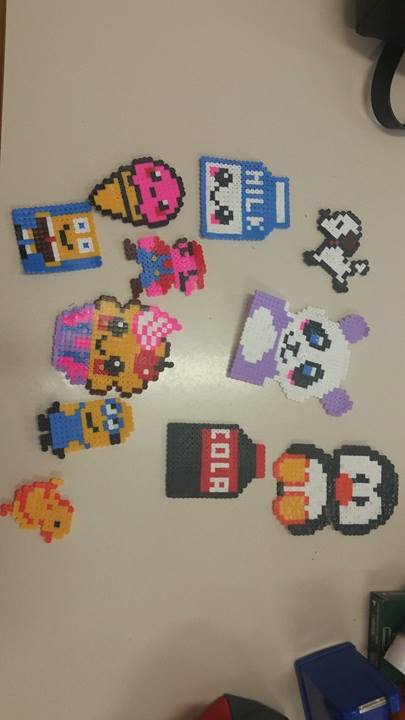 At the end children realize pixel – works enjoying  themselves.
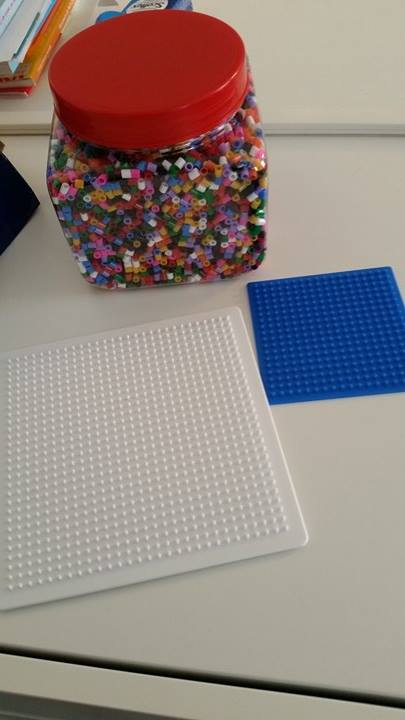